La Alianza para invertir en la infancia en España
Seminario EIPA, Invertir en la infancia en España: Instrumentos europeos y oportunidades de financiación
Madrid, 23 de septiembre de 2014



Gabriel Gonzalez-Bueno, coordinador de la Alianza en España
¿Qué es la Alianza?
Es una coalición de organizaciones y plataformas establecida en el marco de una Acción Conjunta  de la Alianza Europea para Invertir en la Infancia (“EU Alliance for Investing in Children”).
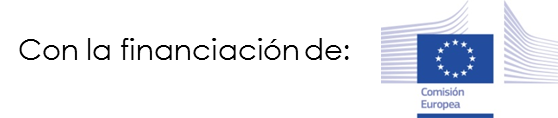 [Speaker Notes: lidera eurochild en europa, coordina unicef comité español en españa, no sólo ONG, financiación Comisión,, proyecto piloto nivel nacional con UK]
Misión y Objetivos
[Speaker Notes: Impulsar desde la coordinación y la colaboración de las organizaciones la aplicación de la Recomendación en España]
¿Quiénes?
Aldeas Infantiles SOS España
Aula para todos
CERMI
EAPN España 
FEDAIA
Fundación Montessori sin Fronteras
Fundación Secretariado Gitano
Proyecto Solidario
Save the Children España
Unicef Comité Español

Plataforma de Infancia y Cruz Roja Española han mostrado su interés y participado en las actividades
En qué estamos trabajando…
[Speaker Notes: 1.Estrategia conjunta: elecciones, instrumentos politicos, financieros, educación inclusiva y participación
2.Plan de Inclusion Social, Acuerdo de Asociación España UE sobre fondos estructurales, Programas operativos nacional y autonómicos del Fondo Social europeo, Estrategia 2020, Plan de familias?
3 Materiales y propuestas de participación.]
…en Programas Operativos
[Speaker Notes: Objetivo operativo 8 "empleo":
Fomento de acciones dirigidas a mejorar la empleabilidad y el acceso al empleo de personas y hogares con menores o personas dependientes a cargo.
Objetivo operativo 9 "inclusión social":
Fijar entre los objetivos estratégicos un objetivo de reducción de la tasa AROPE de menores de 18 años.
Promover medidas orientadas a la garantía de derechos mediante: recursos adecuados, acceso equitativo a servicios de calidad, participación infantil y de las familias.
Fomento de acciones dirigidas a luchar contra el chabolismo y la infravivienda.
Fomento de acciones dirigidas a la prevención y apoyo a las familias: refuerzo del entorno social y económico de las familias con menores de 18 años, con especial atención a los más vulnerables.
Promover y facilitar el acceso a las actividades extraescolares, el ocio y tiempo libre, y el asociacionismo infanto-juvenil como elementos clave de inclusión social de los niños.
Promover acciones que fomenten la participación infantil
Fomento de acciones dirigidas a garantizar el acceso a las tecnologías de la información y el conocimiento.
Fomento de acciones dirigidas a garantizar que las familias pueden hacer frente a ciertos gastos asociados a su bienestar básico y su inclusión en la sociedad (medicamentos, prótesis y tratamientos de salud, gastos de energía en los hogares, etc.).
Fomento de acciones dirigidas a garantizar la no discriminación/igualdad de oportunidades de los menores de 18 años: necesidad velar especialmente por la accesibilidad, la suficiente cobertura, la transparencia en los procesos, la publicidad y el conocimiento de los recursos y ayudas.
Fomento de la investigación e innovación en los modelos de intervención: intervención temprana 0‐3 años, emprendeduría social, responsabilidad social comunitaria, responsabilidad social corporativa, observatorios de vulnerabilidad, etc.
Objetivo operativo 10 "educación":
Facilitar el acceso a  la educación de 0 a 3 años con un enfoque educativo desde las necesidades del niño (no sólo como apoyo a la empleabilidad de los padres), especialmente en el caso de las familias más y niños más vulnerables
Fomentar  las acciones dirigidas a garantizar que las familias pueden hacer frente a ciertos gastos asociados a la escolarización (nutrición, libros, uniformes, transporte, etc).
Promover y facilitar el acceso a las actividades extraescolares, el ocio y tiempo libre, y el asociacionismo infanto-juvenil como elementos clave de inclusión social de los niños.
Promover la participación infantil en el ámbito educativo.
Garantizar el necesario acceso a las tecnologías de la información y el conocimiento.]